COMMERCIAL AND MARKETING QUALITY OF
WALNUT KERNELS
*
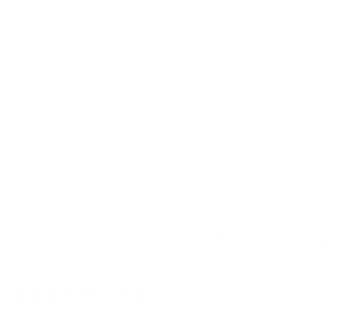 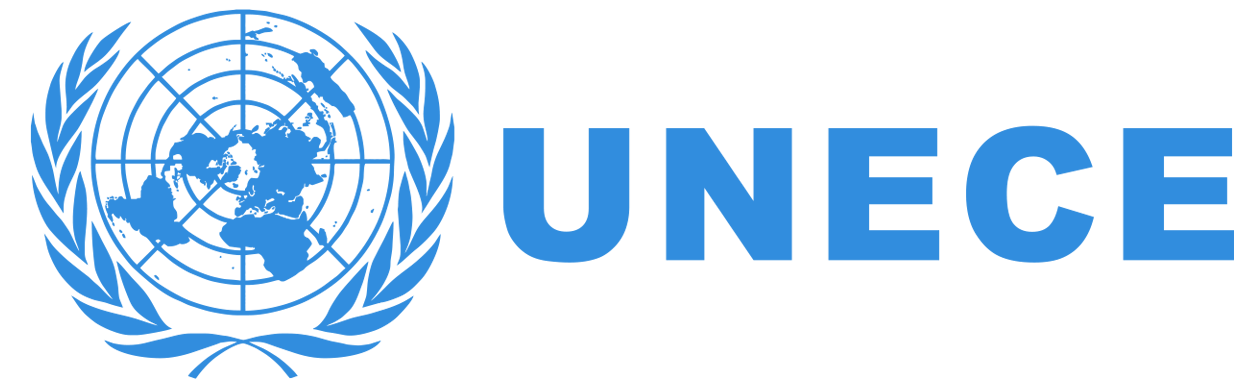 DEFINITION & CLASSIFICATION
The UNECE standard applies to walnut kernels* free from outer husks, of varieties (cultivars) grown from Juglans regia L., intended for direct consumption or for food when intended to be mixed with other products for direct consumption without further processing. 
It does not apply to walnut kernels that are processed by salting, sugaring, flavouring, roasting or for industrial processing.
Inshell  are classified into the following three classes: Extra Class, Class I and Class II. The classification is determined in accordance with the defects allowed in the Standard's section "IV, Provisions concerning tolerances“.
QUALITY DEFECTS
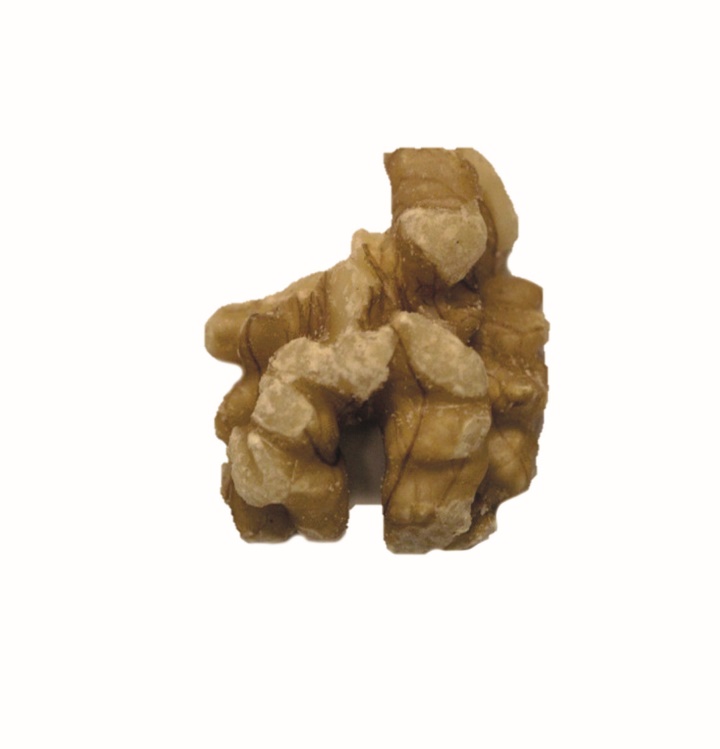 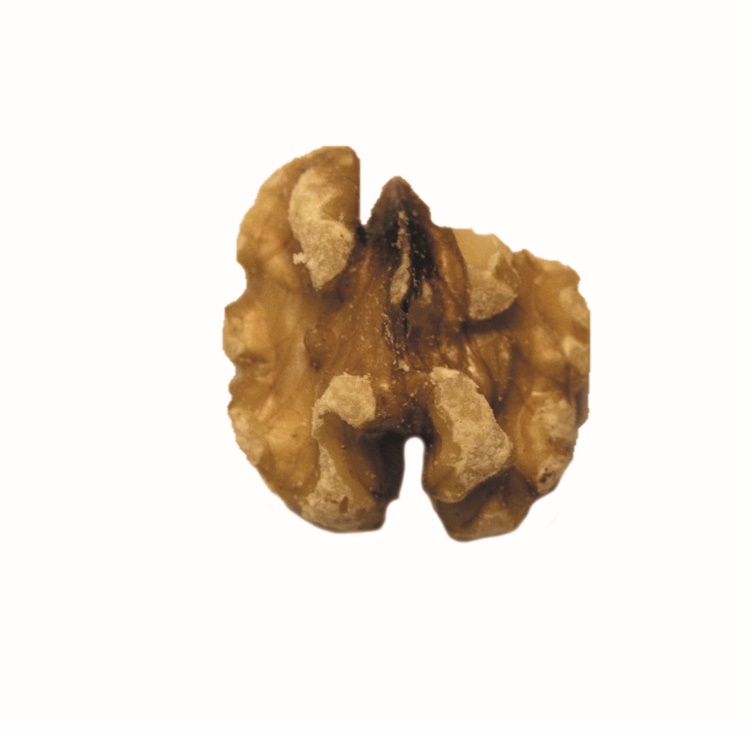 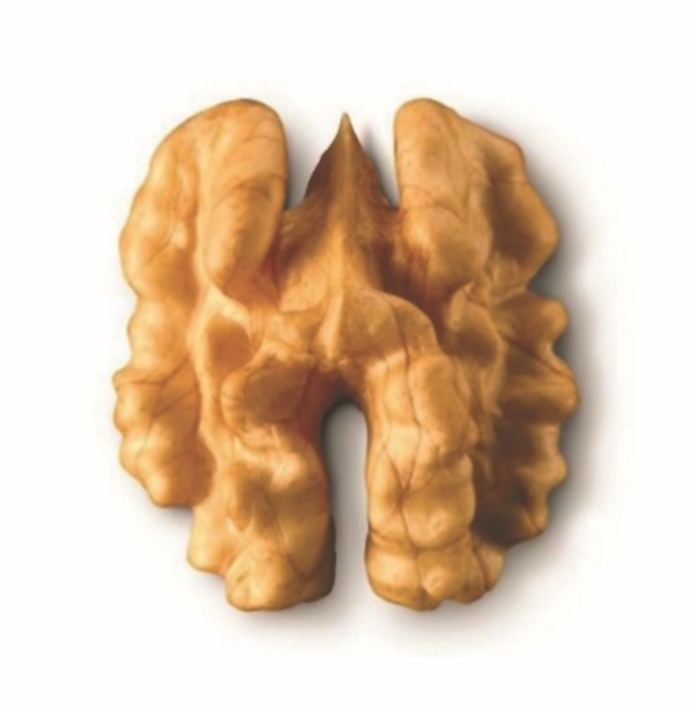 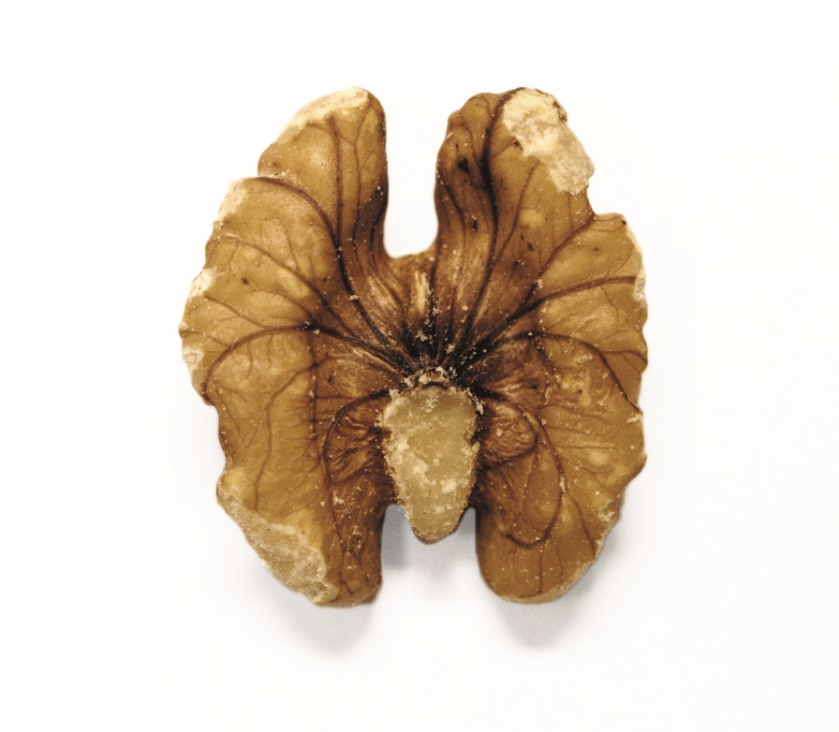 HALF WALNUT KERNEL
SUFFICIENTLY DEVELOPED
CHIPPED KERNEL
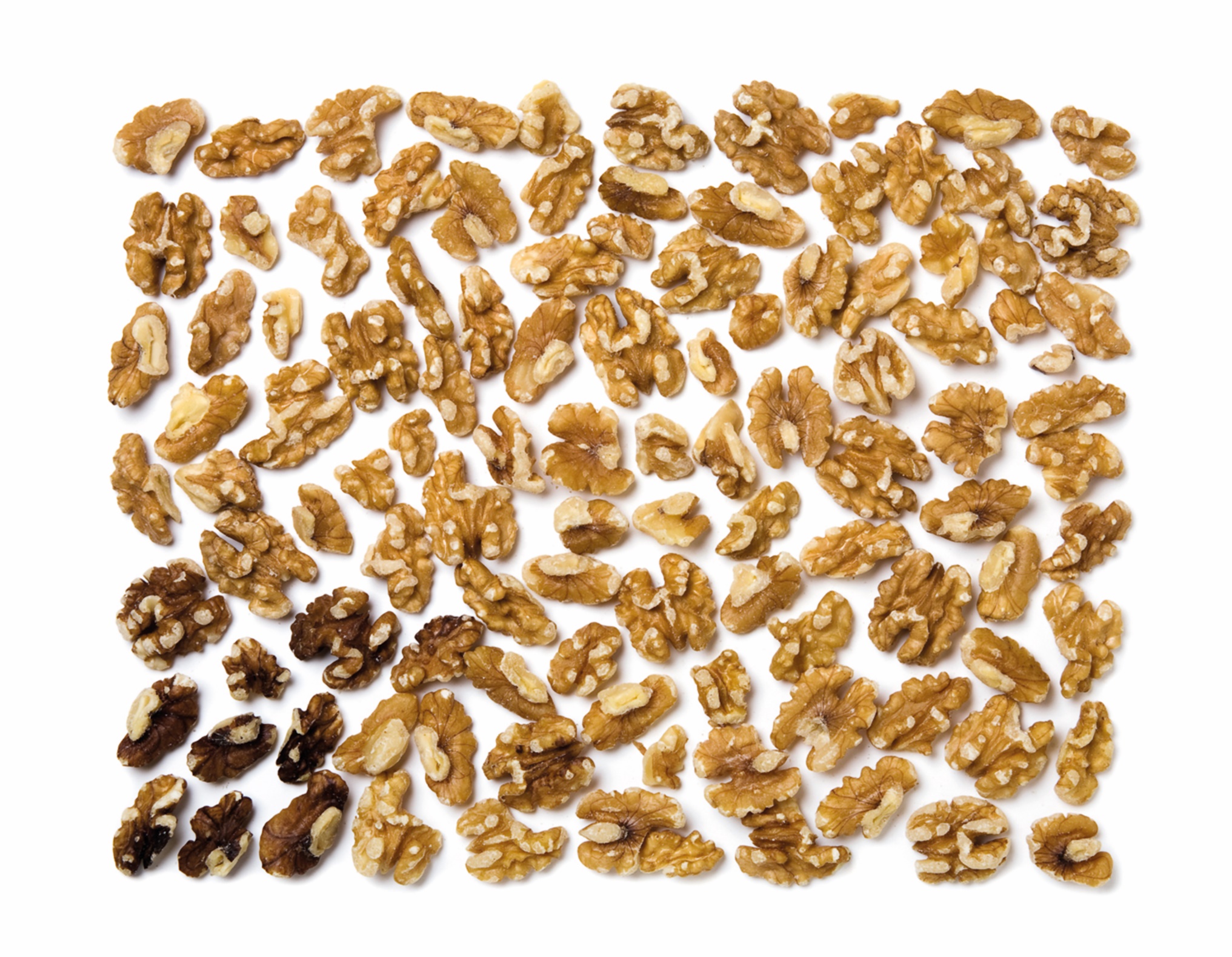 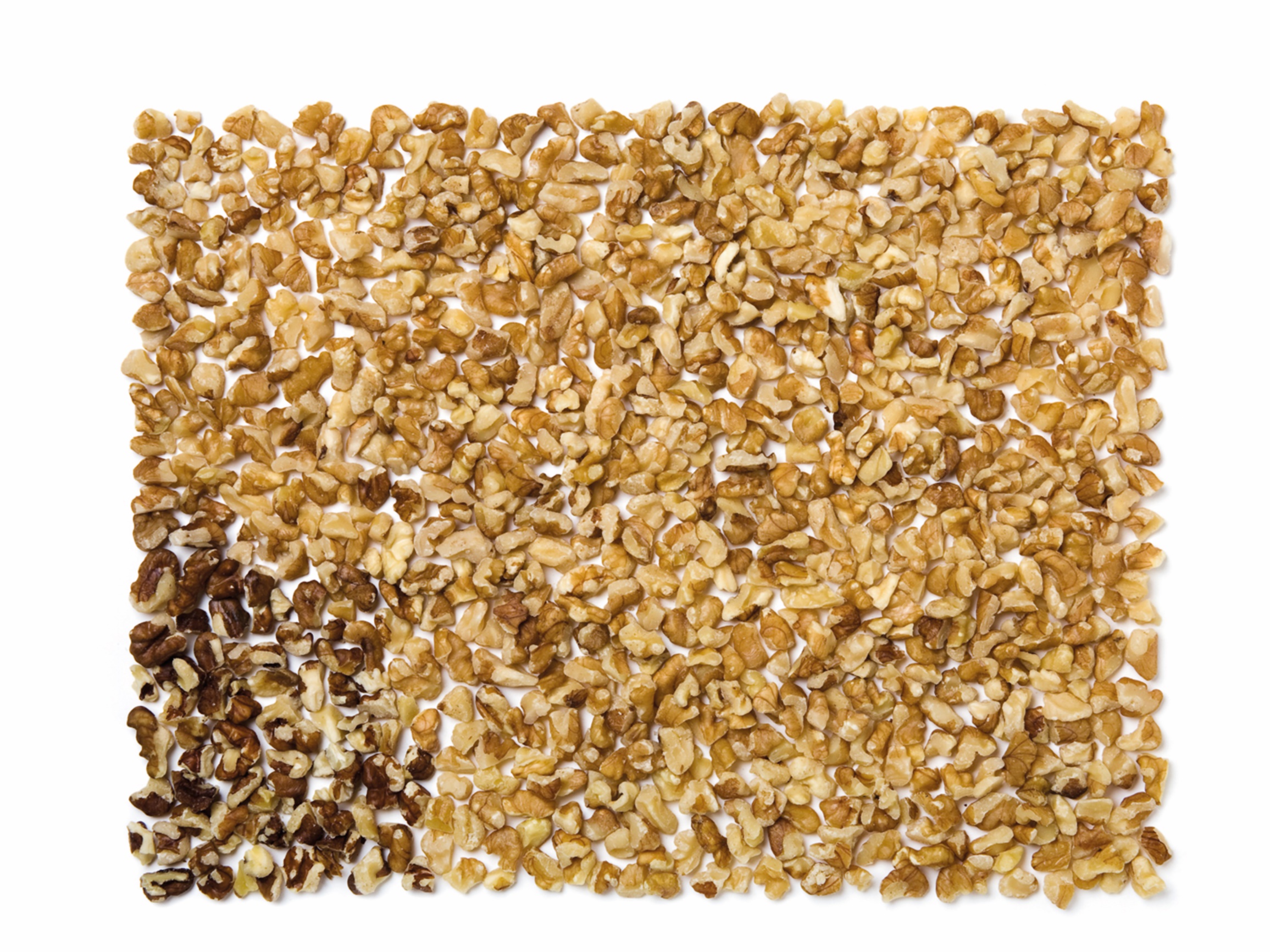 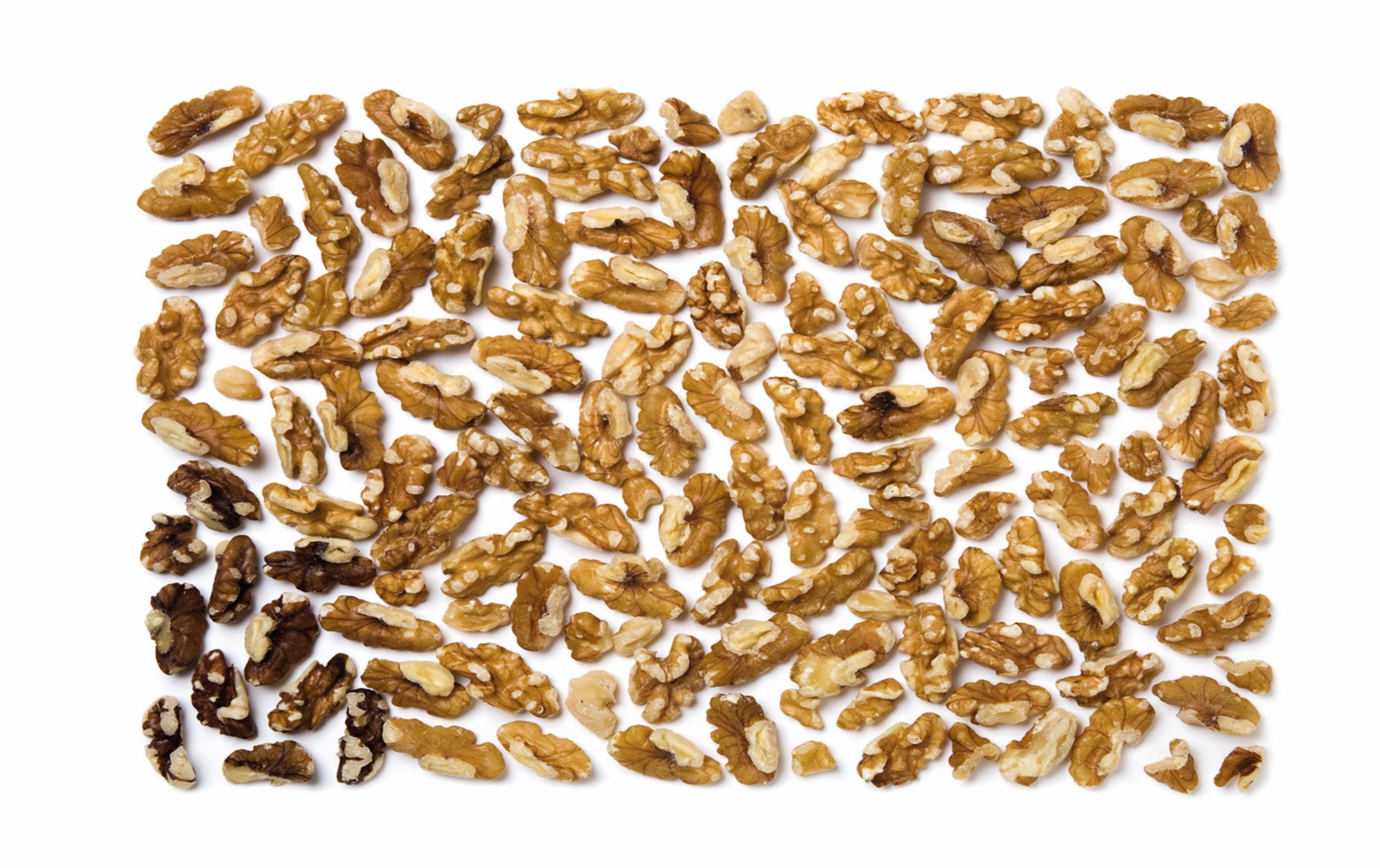 QUARTERS
BROKEN PIECES
LARGE PIECES
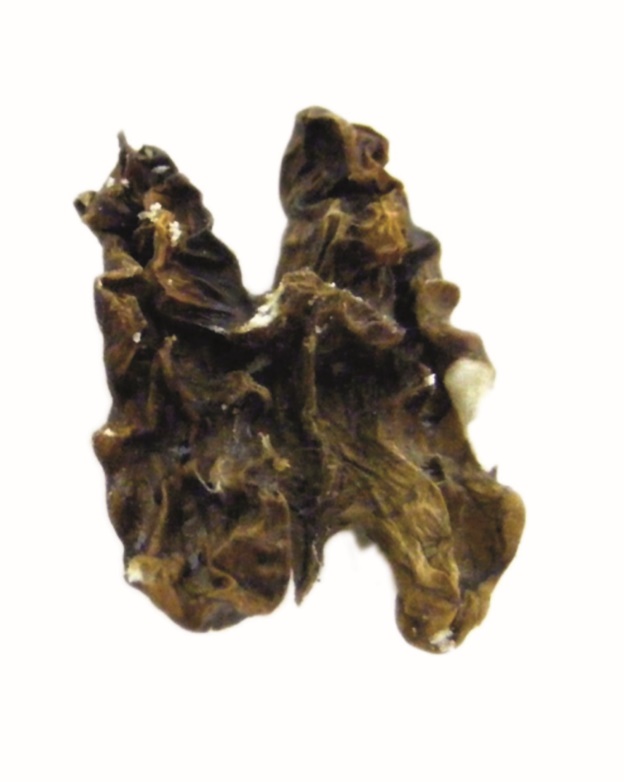 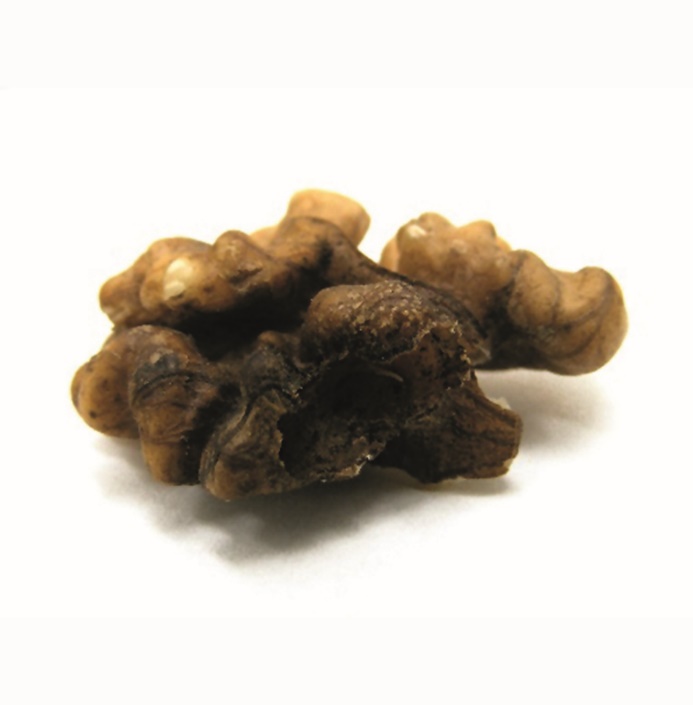 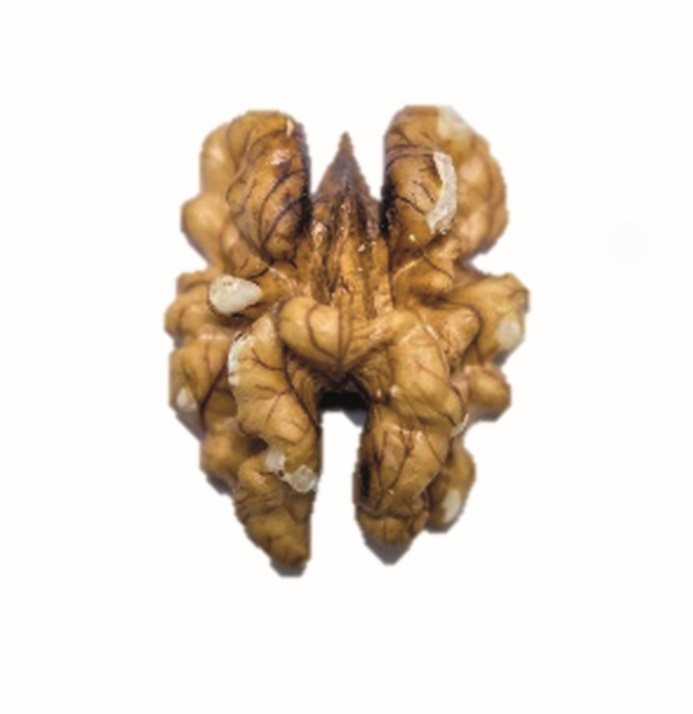 BLEMISHES AND DISCOLOURATION
SHRUNKEN / SHRIVELED KERNEL
SCUFFING
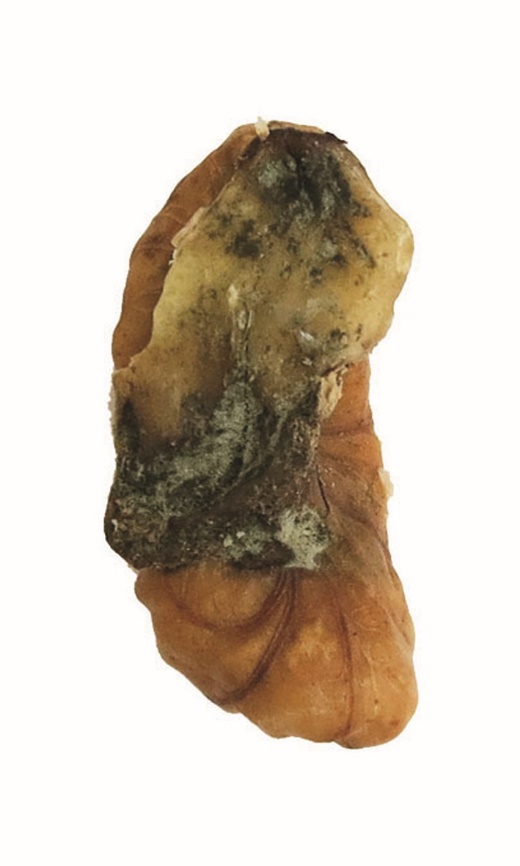 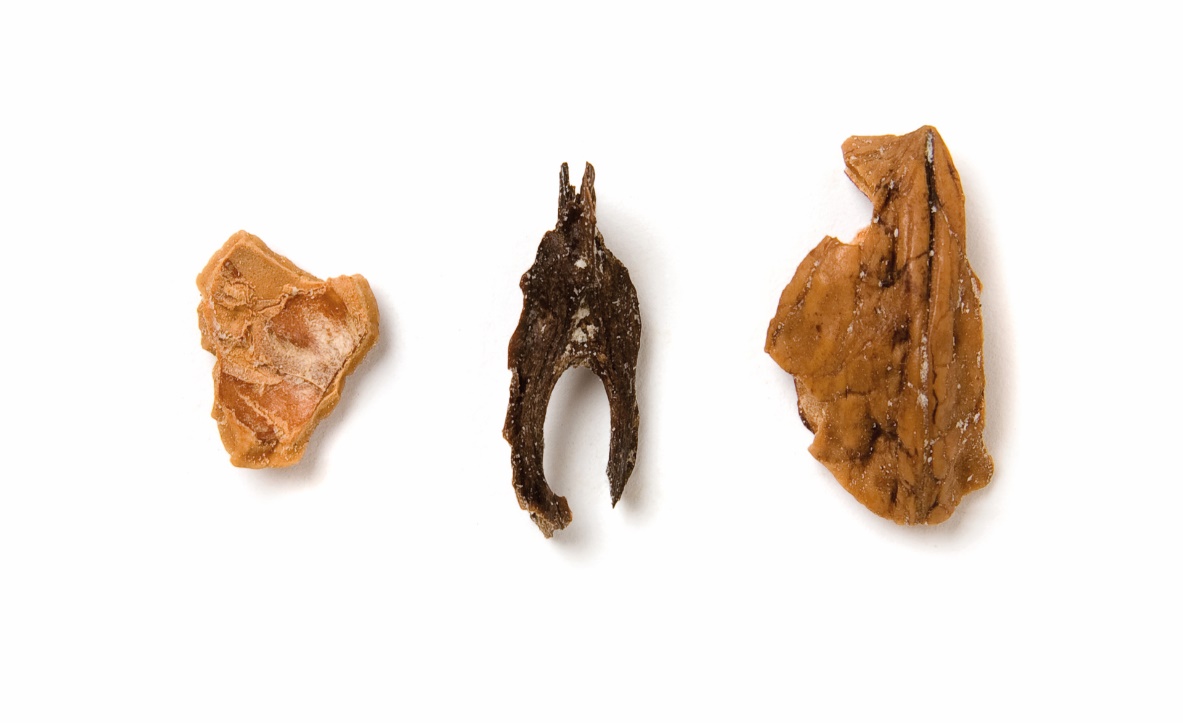 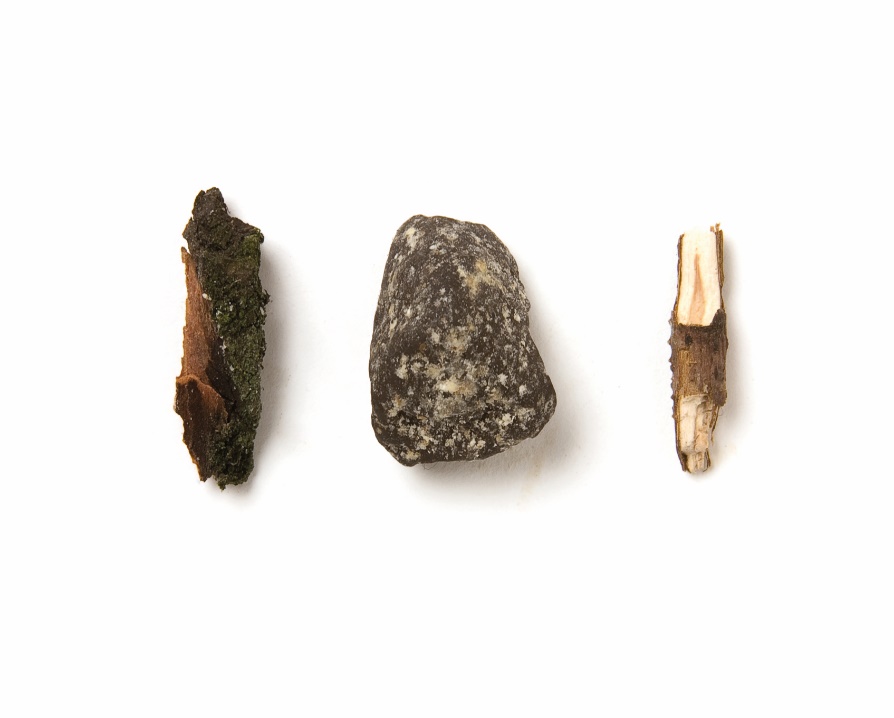 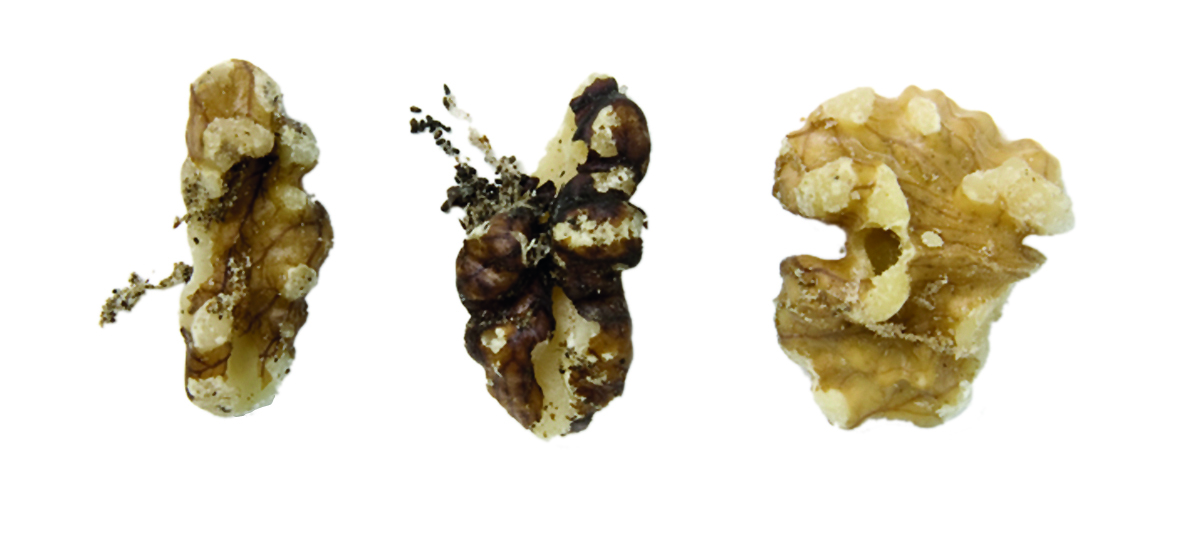 INSECT / PEST DAMAGE
FOREIGN MATTER
MOULD